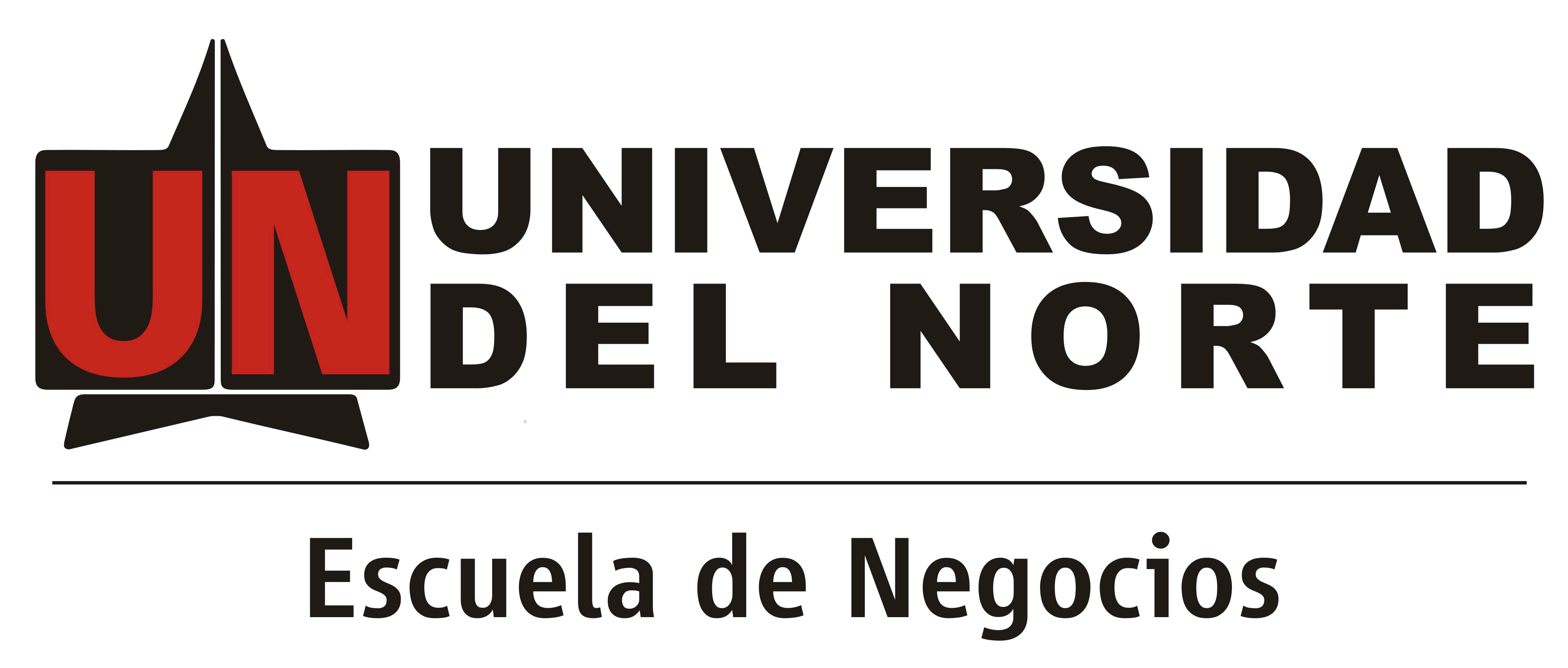 Why Many Companies Fail ?
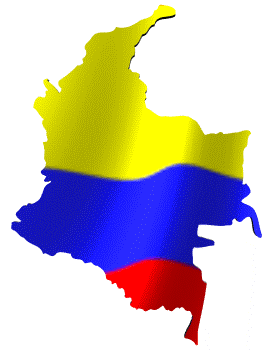 BUSINESS ENVIRONMENT ?
Opportunities
Saturation 
Concentration
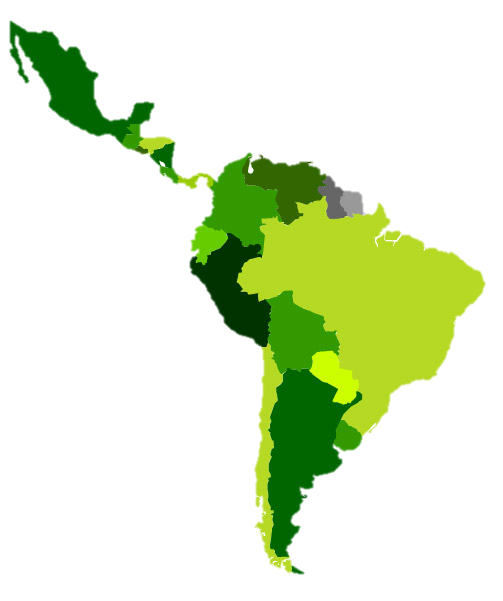 STRENGTHS
Low Productivity
Economic Performance
COLOMBIA
Infrastructure
Democratic Maturity
Informal Employment
Multilatinas
Inequality and poverty
High demand for commodities
CHALLENGES
Higher domestic consumption
Source: Interamerican Development Bank
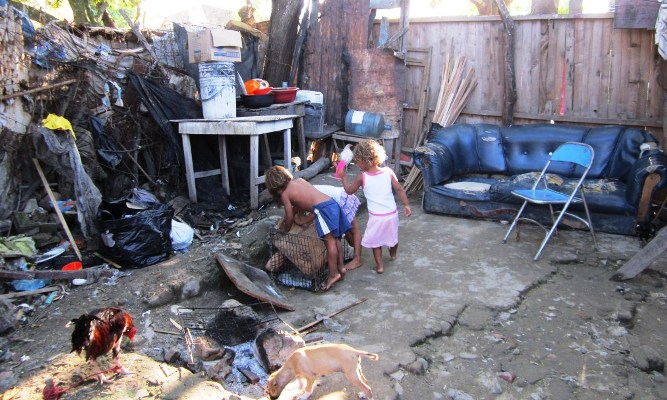 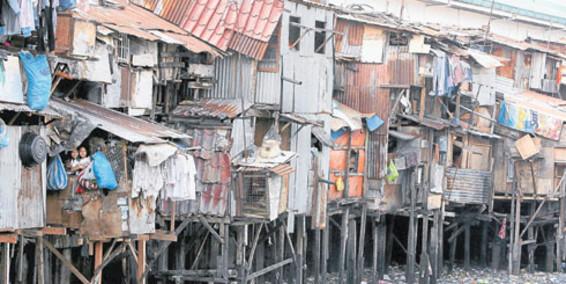 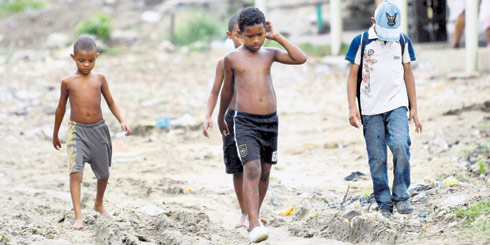 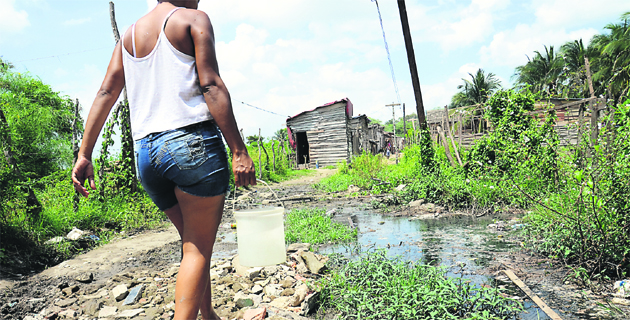 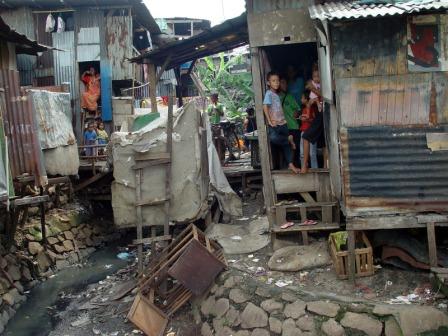 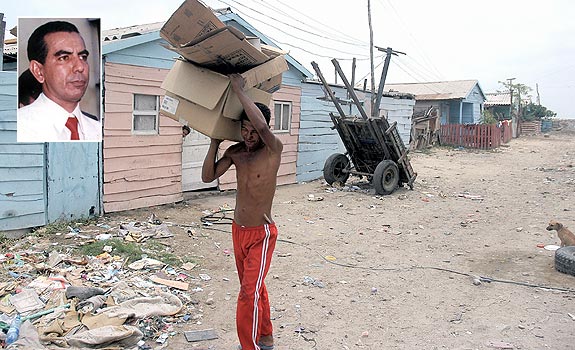 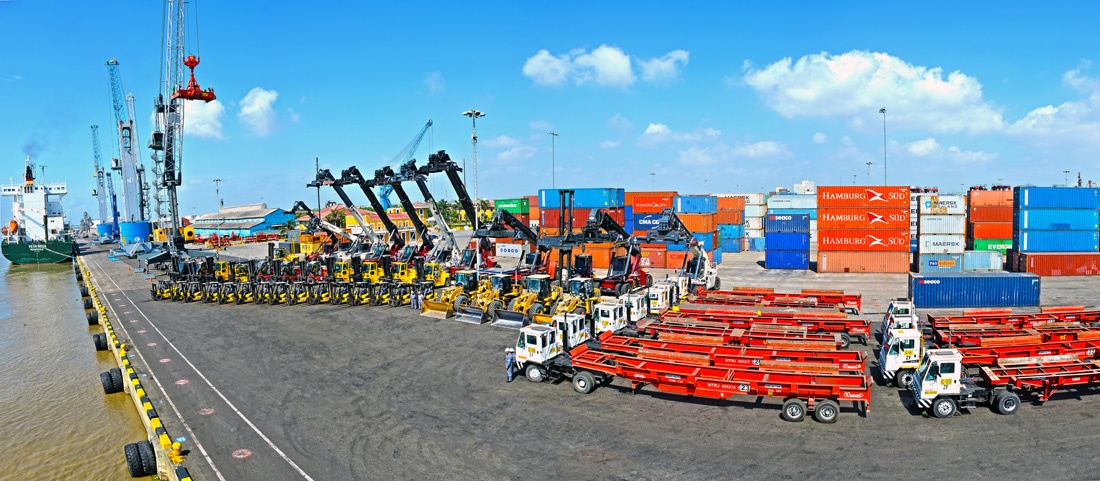 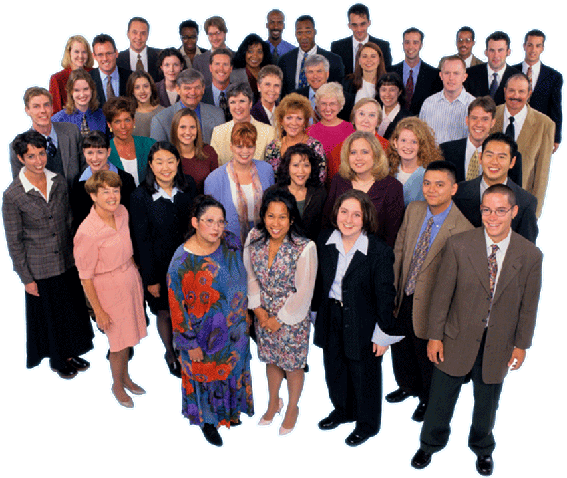 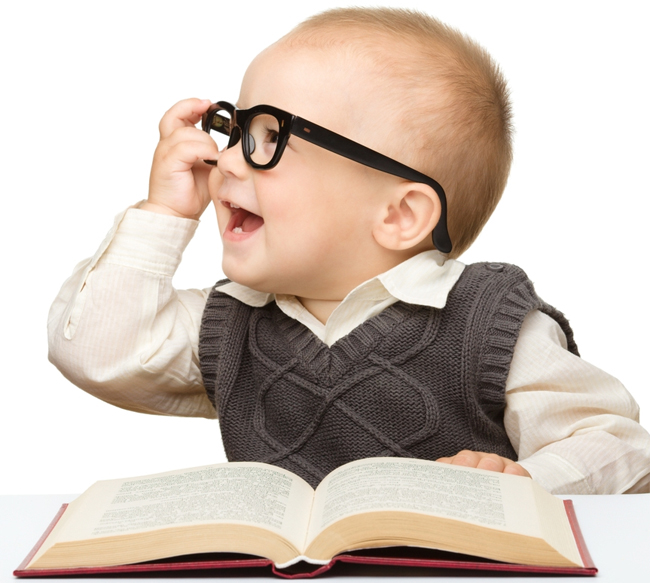 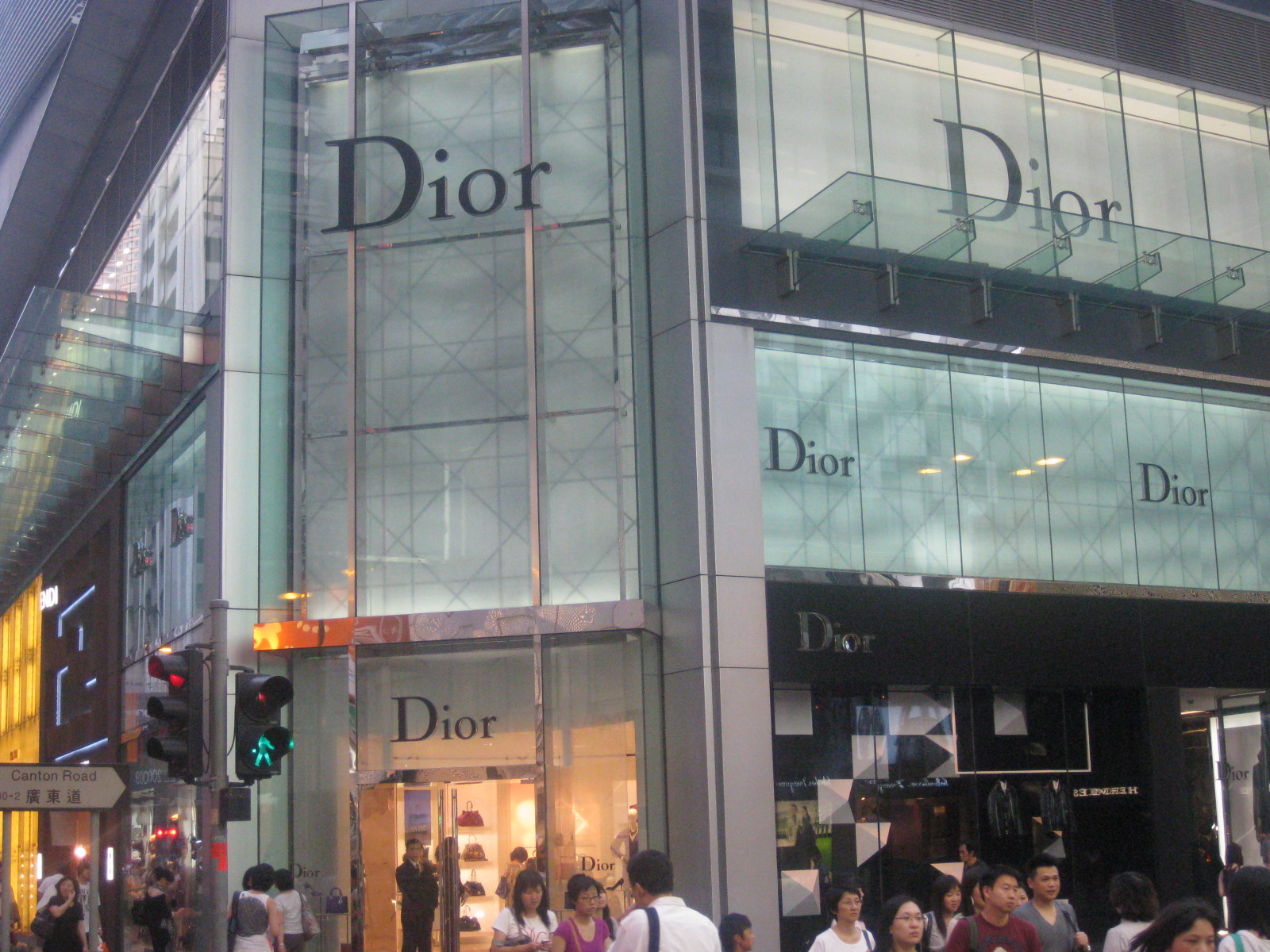 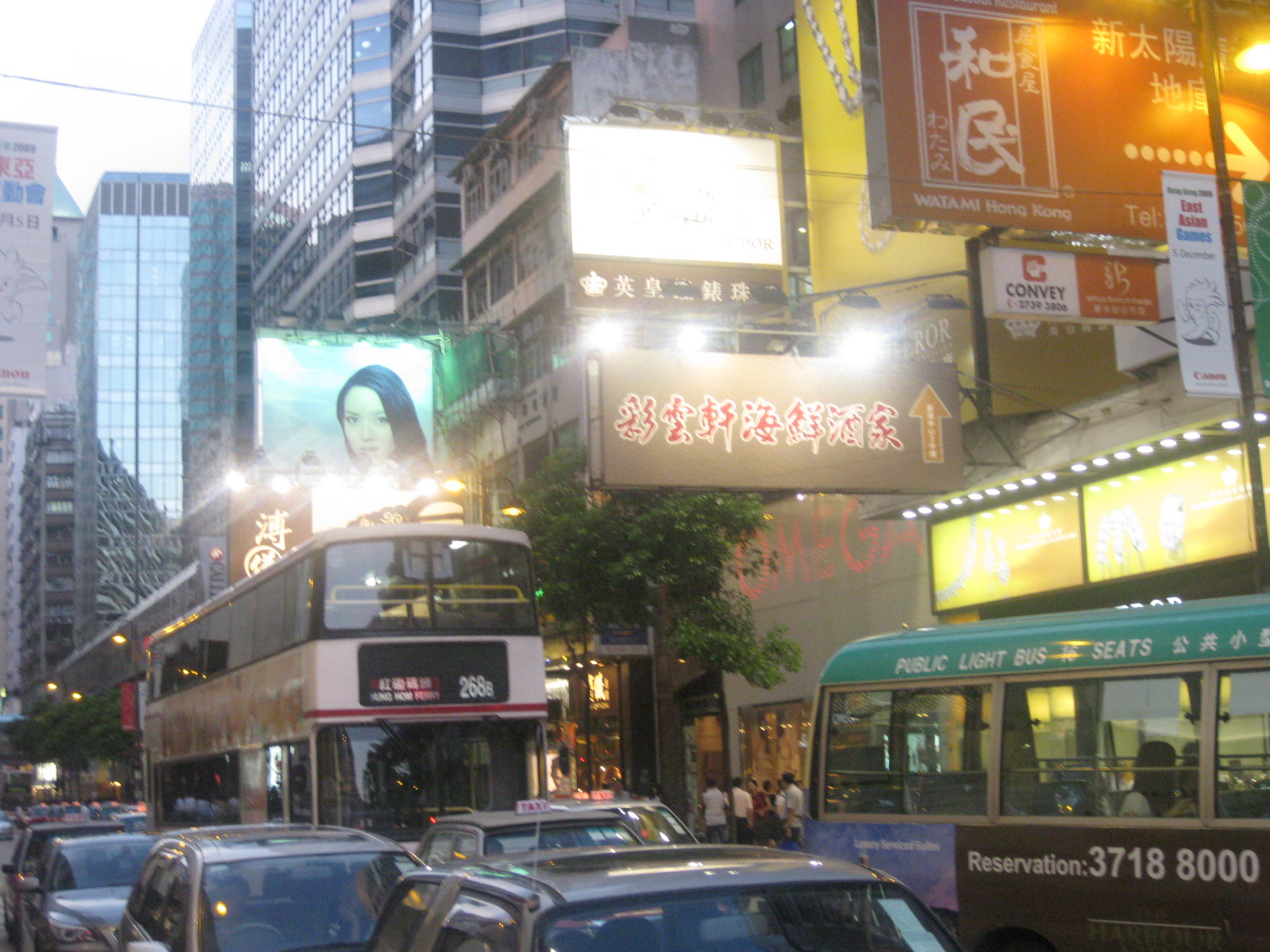 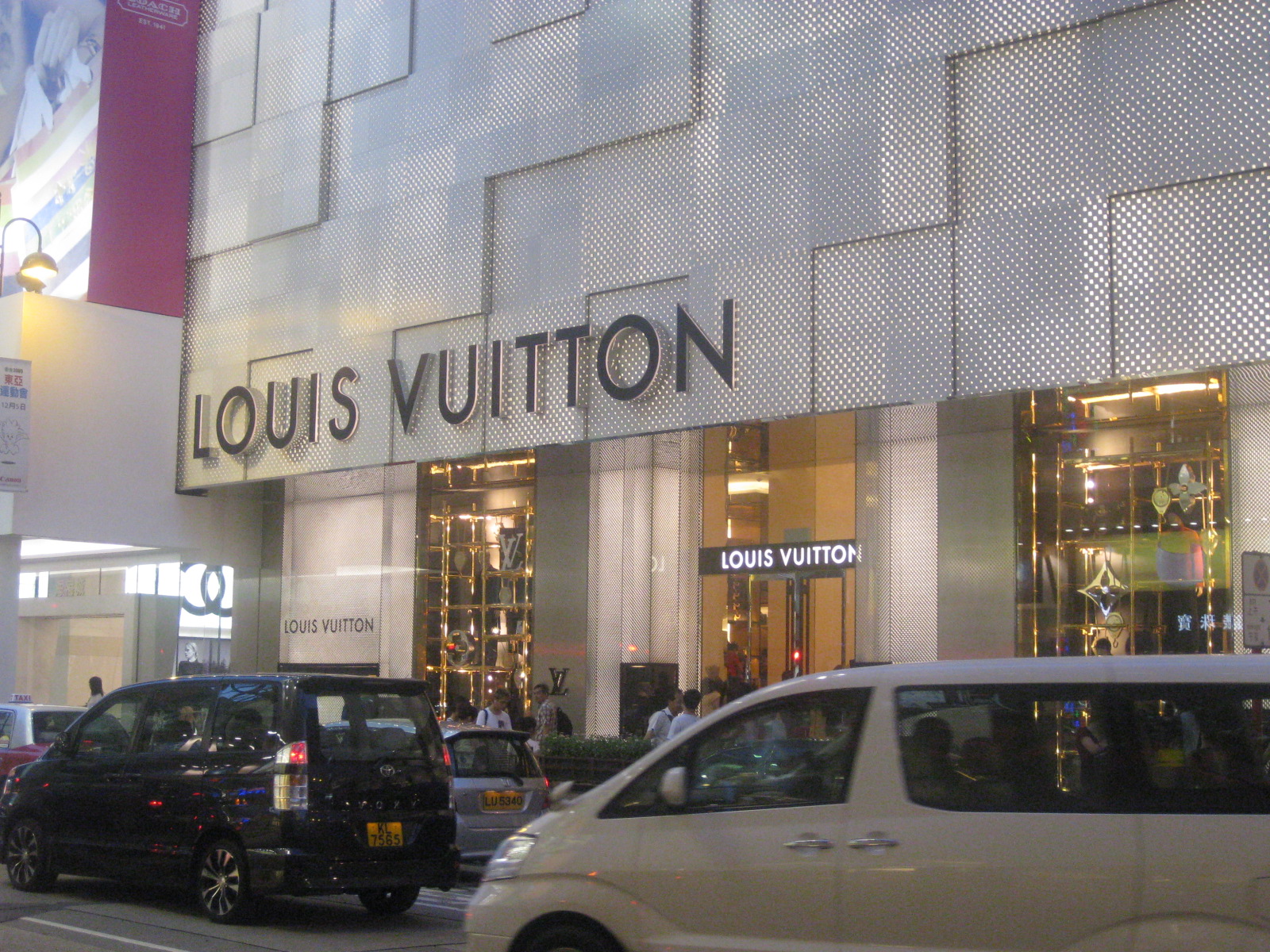 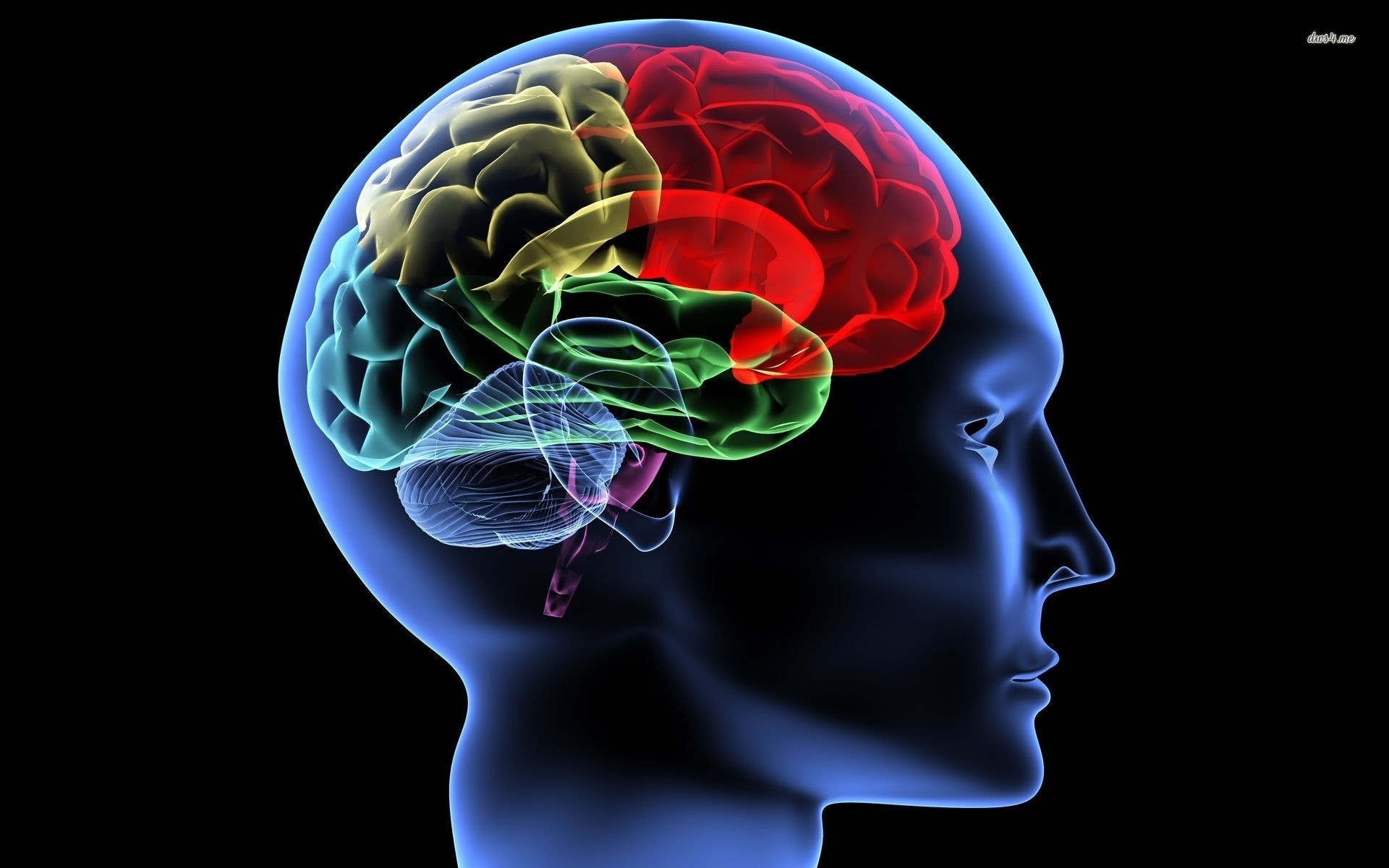 BRAND ASSOCIATIONS
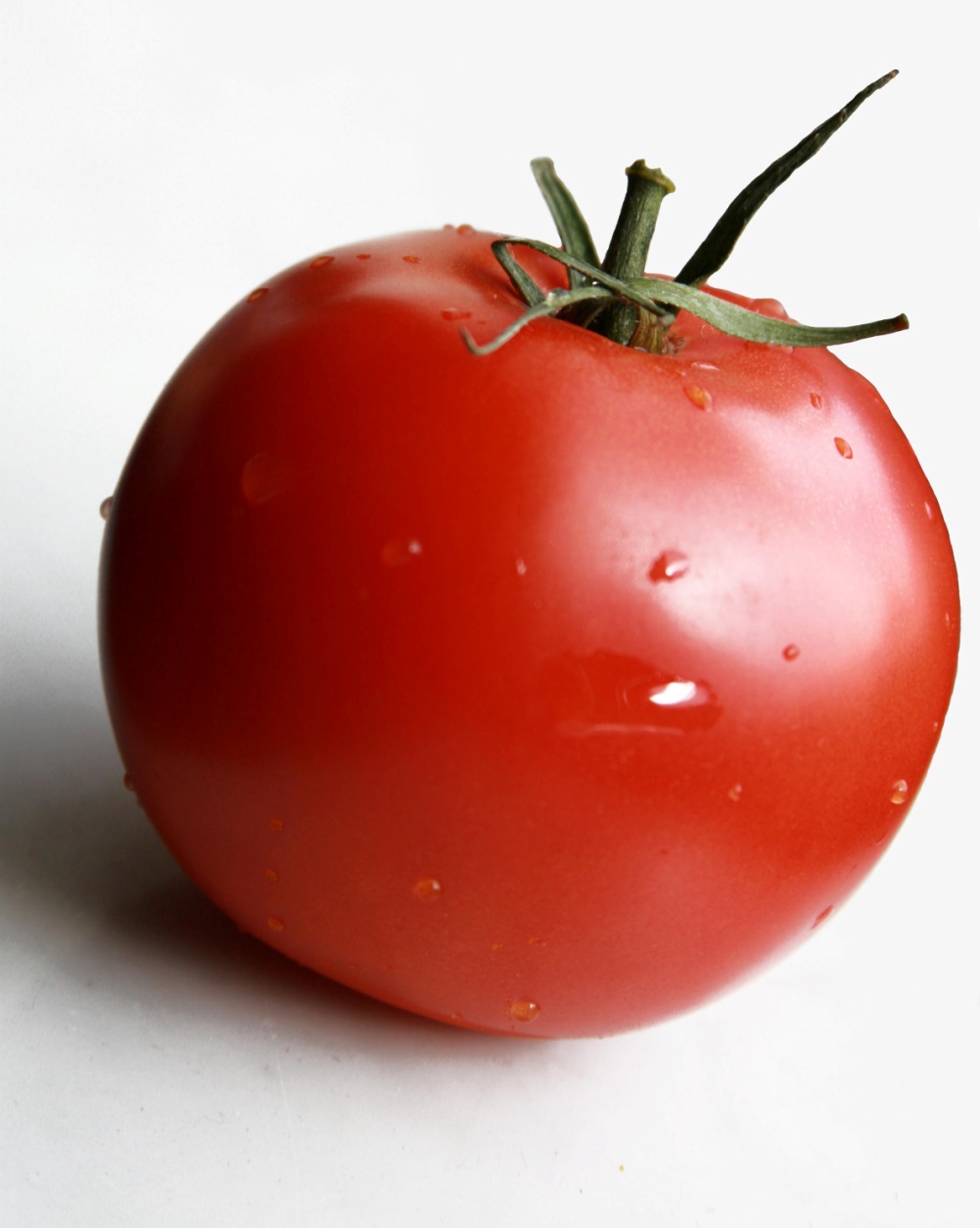 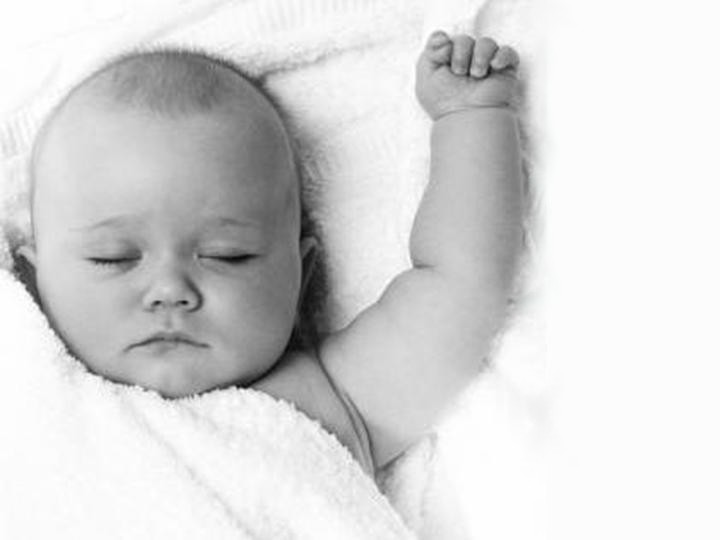 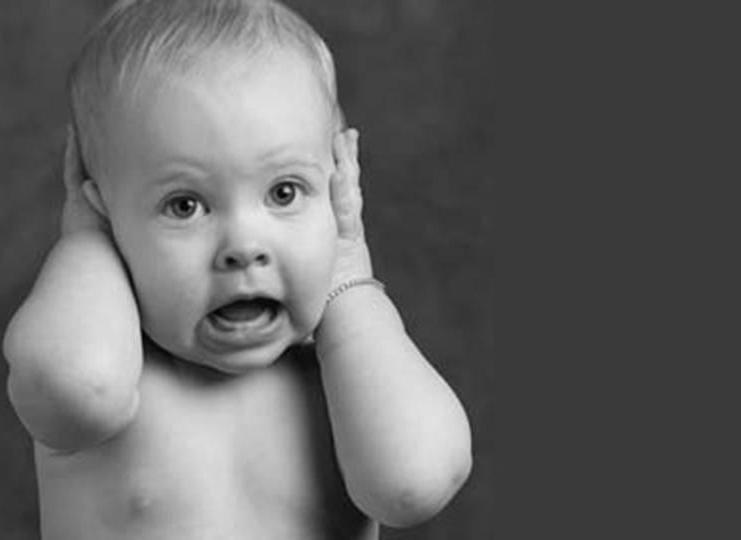 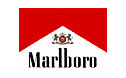 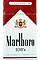 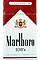 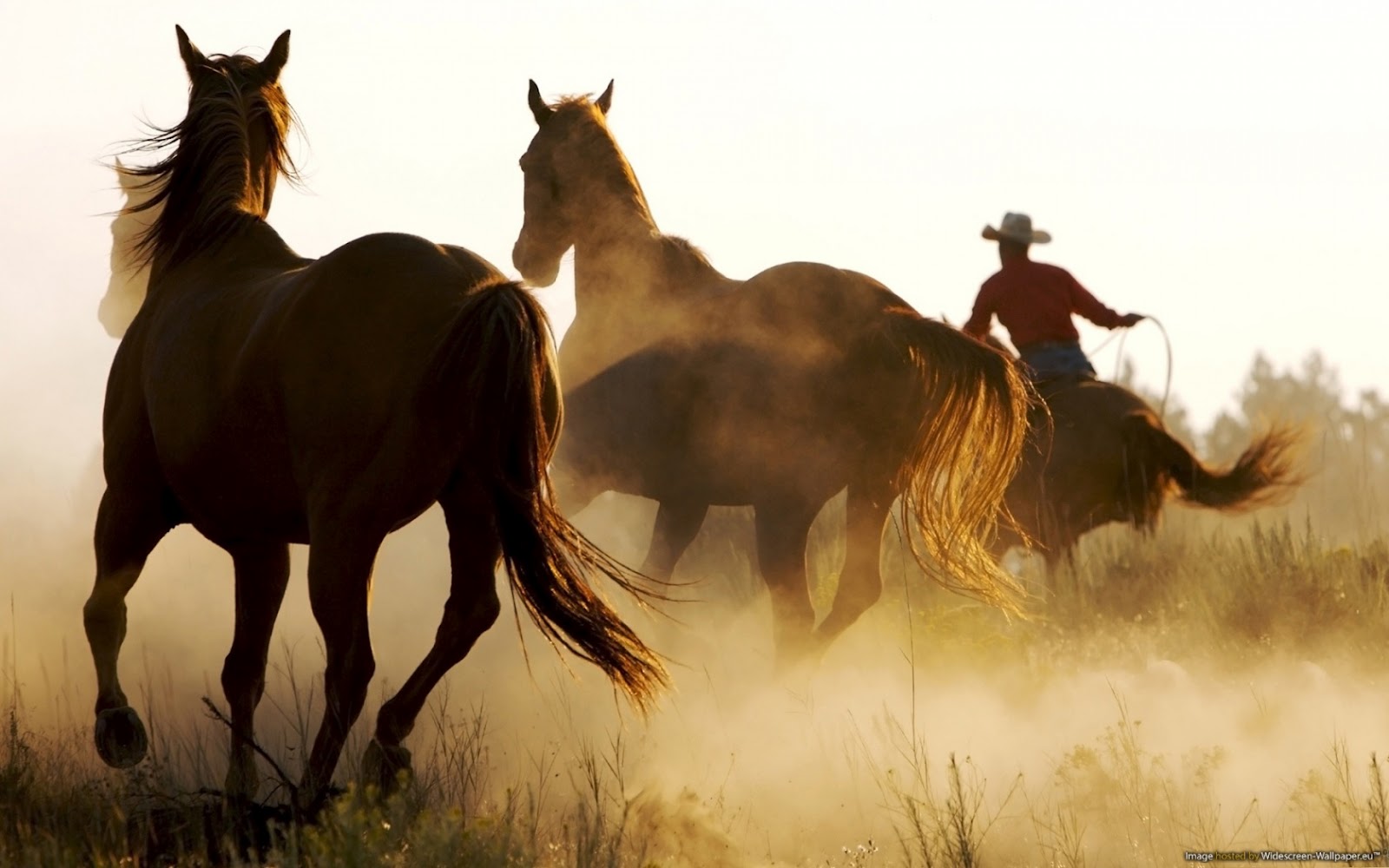 Brand Associations Networks
CORE VALUES
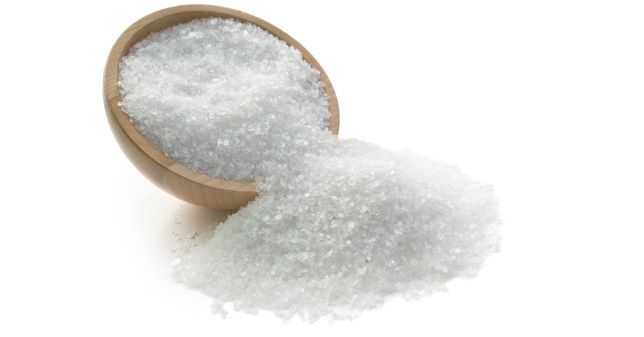 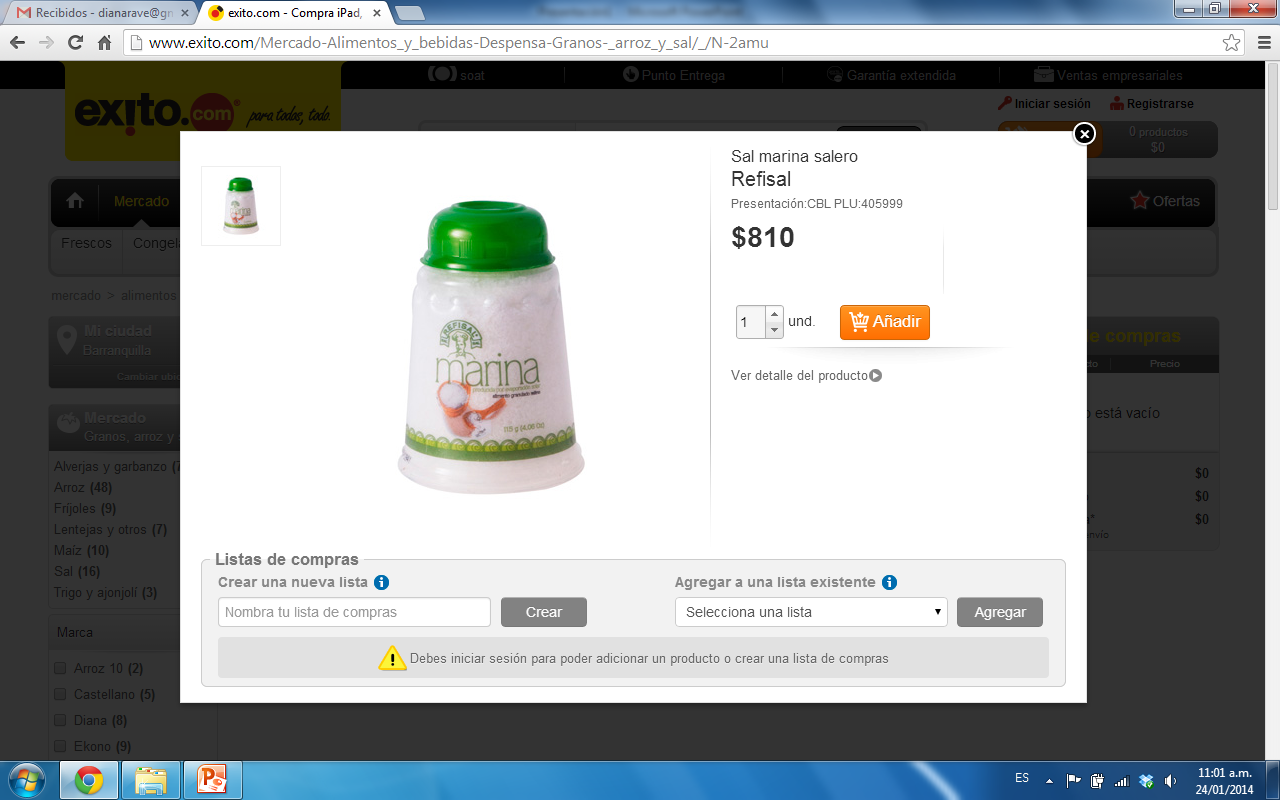 MARKETING
1.MARKETING= 4Ps Vs Nivel Estratégico 
3. MARKETING 1+ 1 = 2   vs 1+ 1 = 4
4. PLAN DE MERCADEO VS MERCADO
5. SEGMENTACIÓN vs OCASIONES DE CONSUMO-Cultura
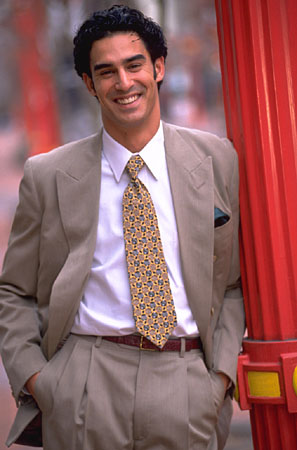 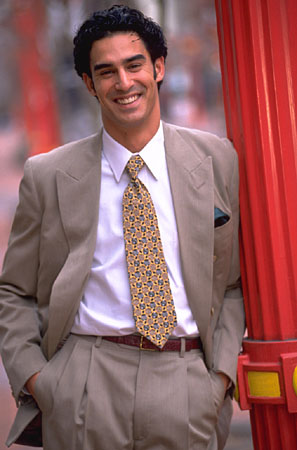 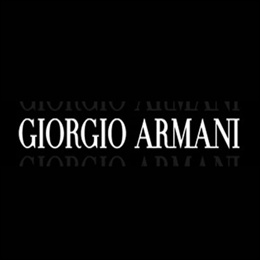 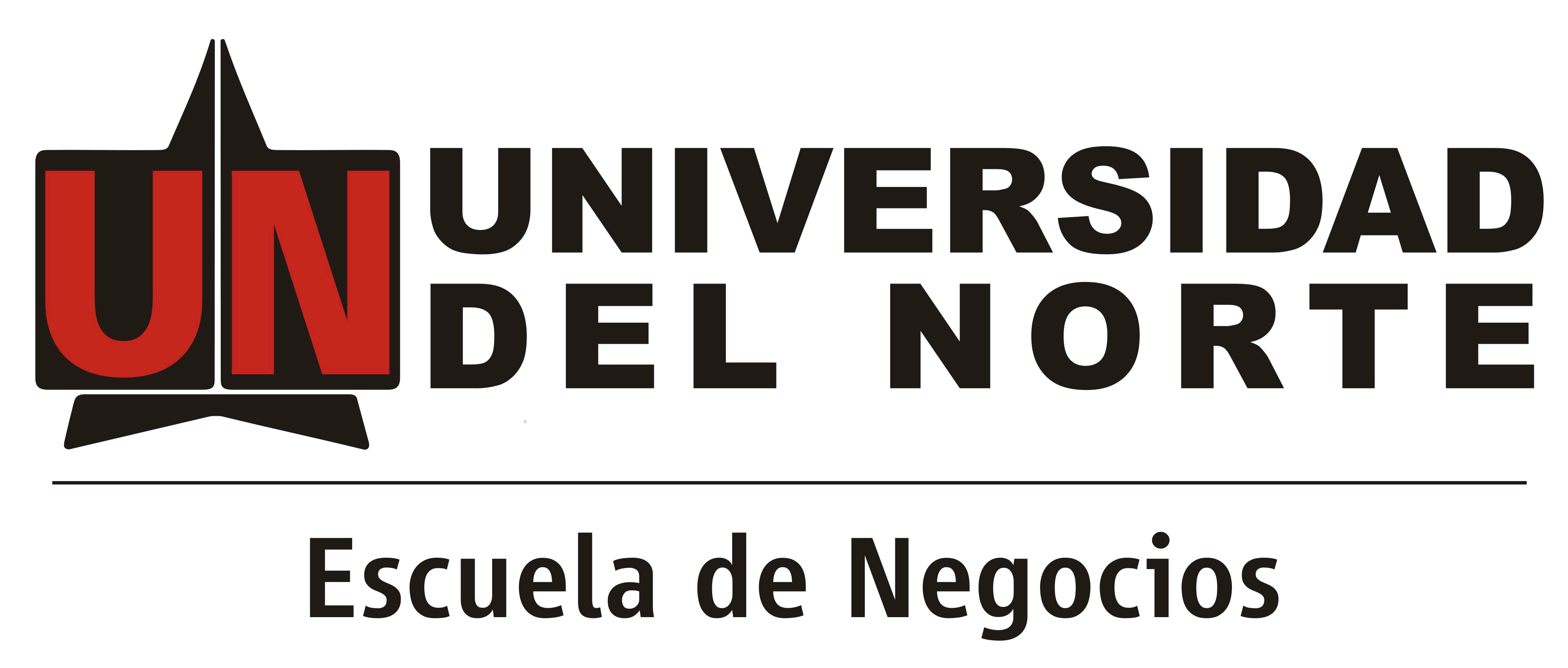 ENTREPRENEURSHIP CENTER
20.583
Trained Students  

Articulation with Academic Programs
5.584 users served
27 incubated companies
18 companies in incubation process
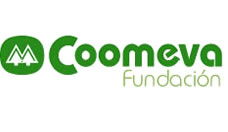 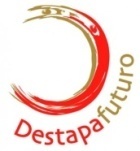 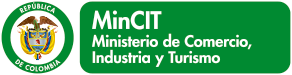 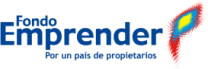 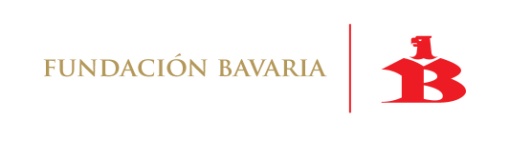 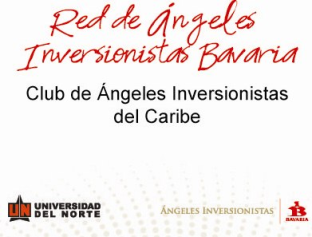 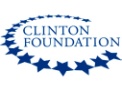 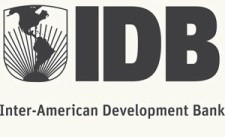 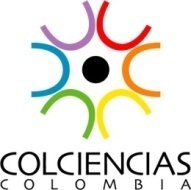 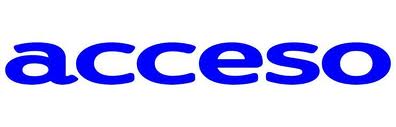 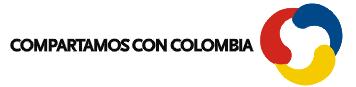 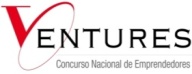 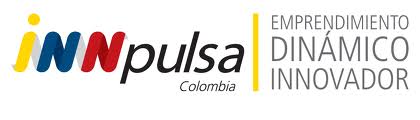 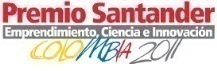 13 driven and promoted companies
12 funded  companies $4,088 MM
ENTREPRENEURSHIP PROCESS
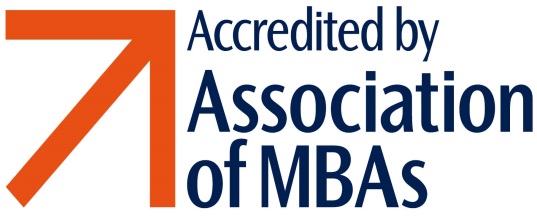 13.726 Business School
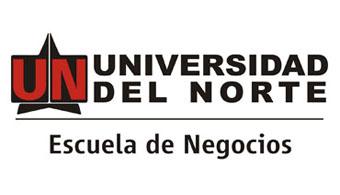 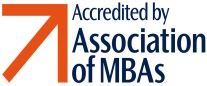 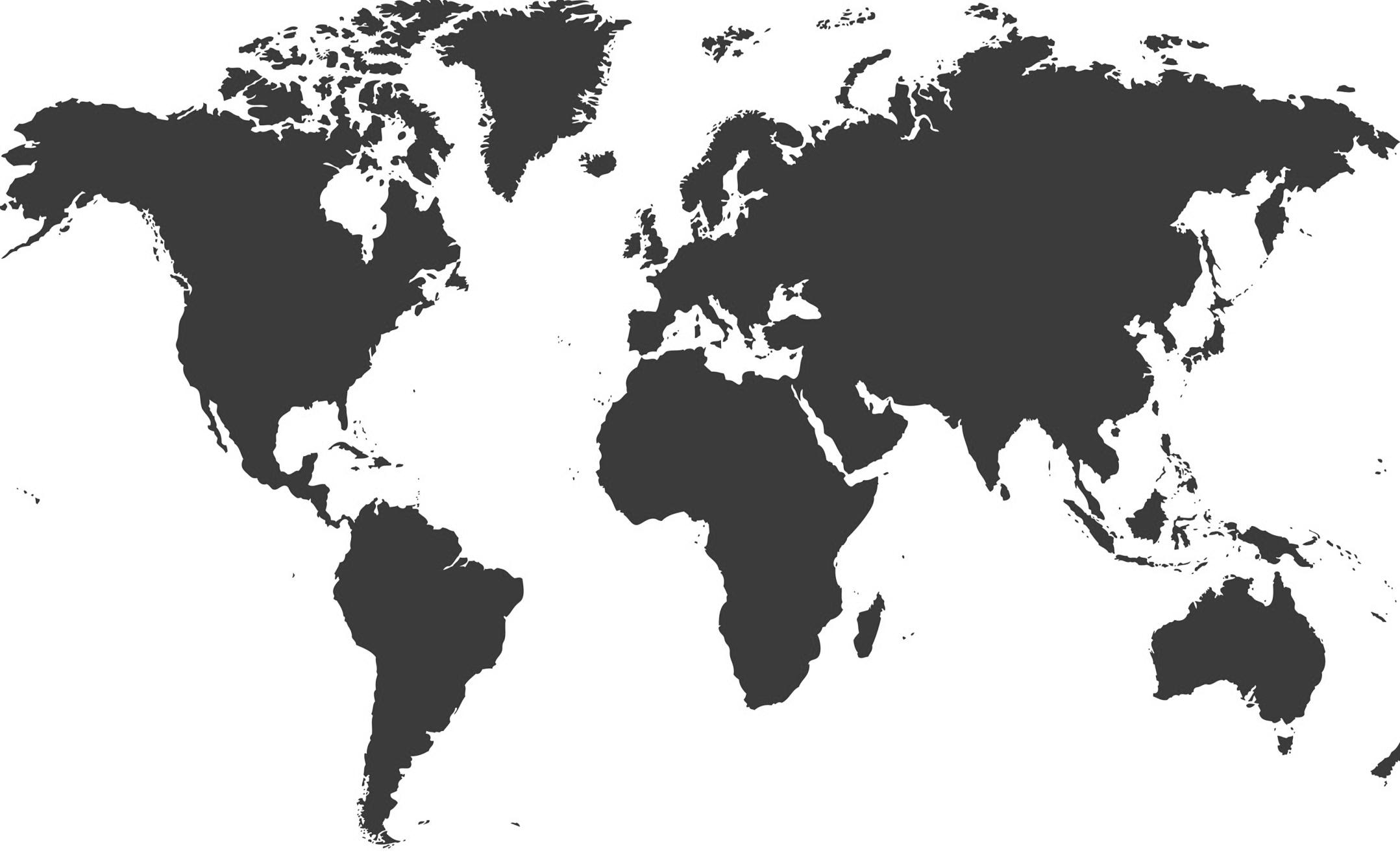 EUROPE
1985
ASIA
7132
NORTH
AMERICA
1782
AFRICA
719
LATIN 
AMERICA
 1923
OCEANIA
185
OCEANIA
174
Fuente: Business School Data Trends, Edition 2012 - AACSB
212 Accredited
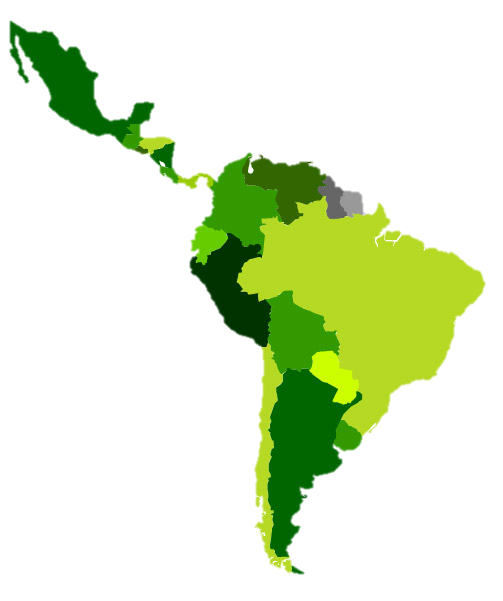 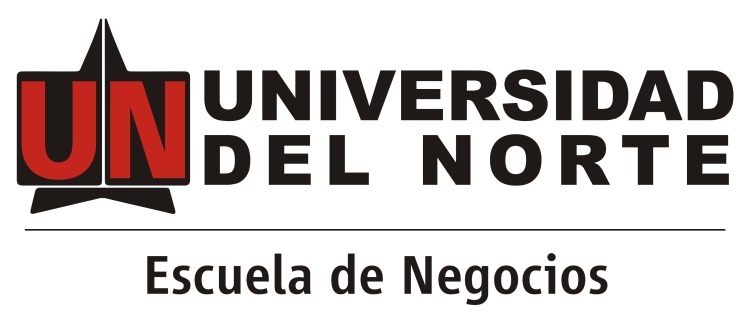 1923 Business School in Latin America
COLOMBIA
33 Accredited
1,7%
TOP 20 Latin AmericanBusiness School
2014
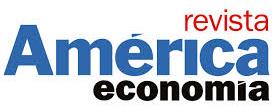 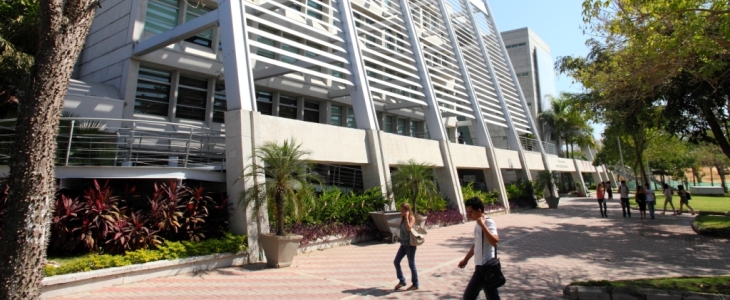 UNDERGRADUATE PROGRAMS
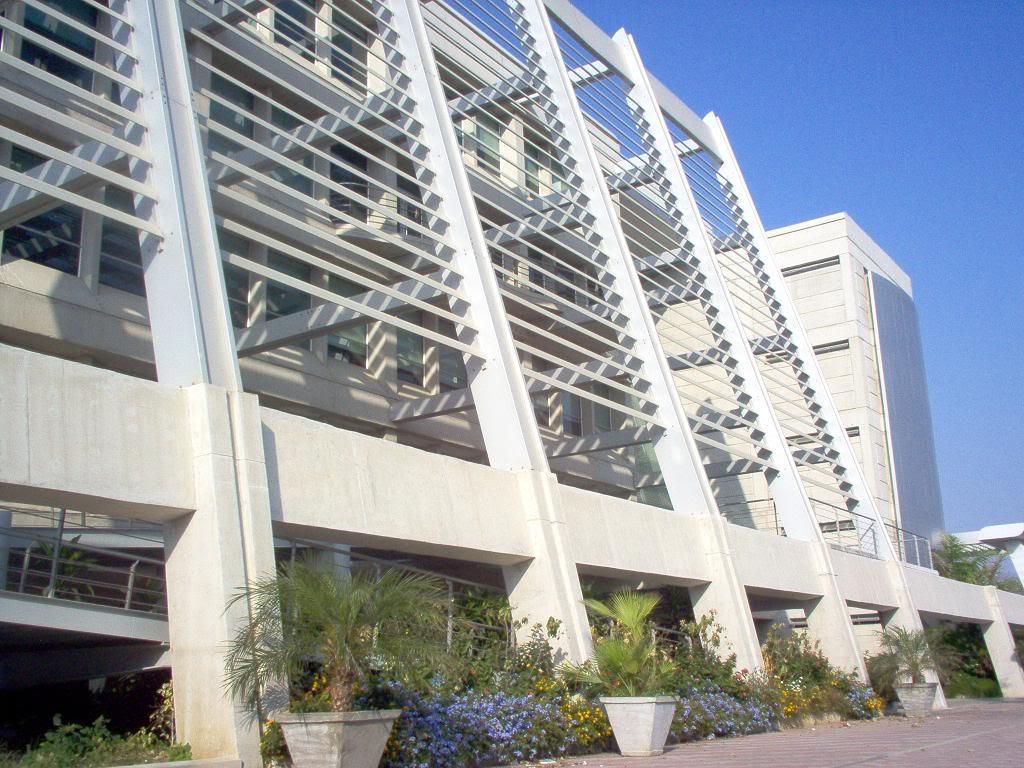 GRADUATE PROGRAMS
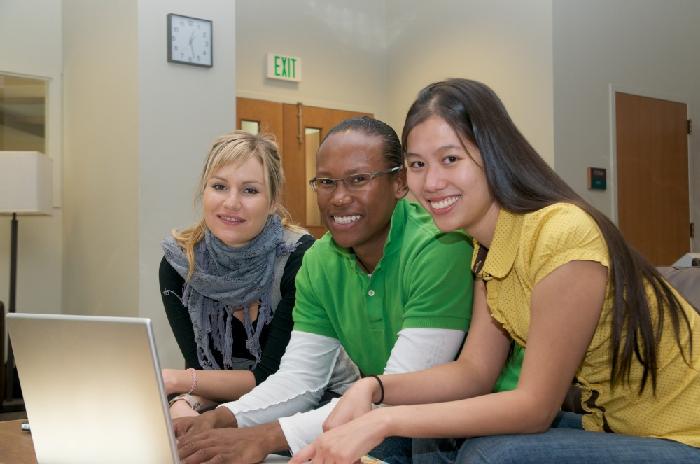 CULTURE
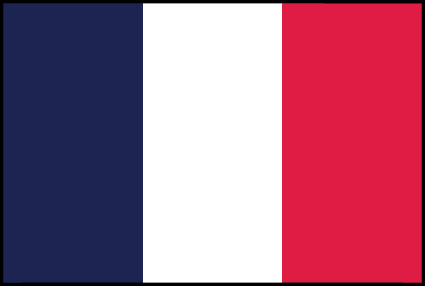 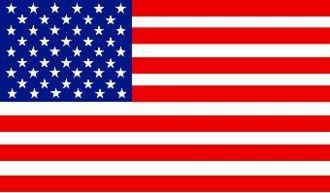 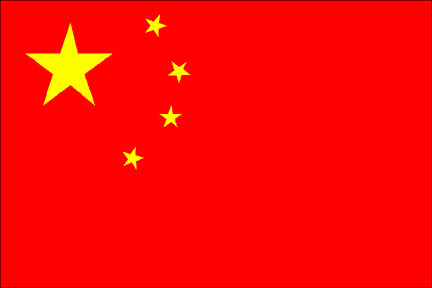 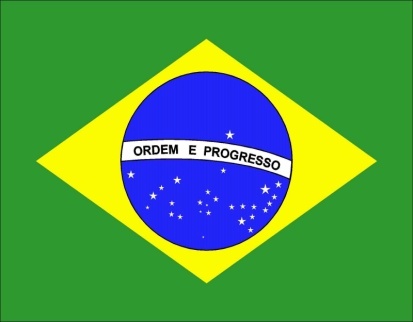 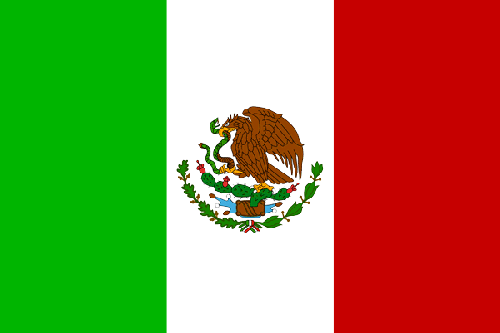 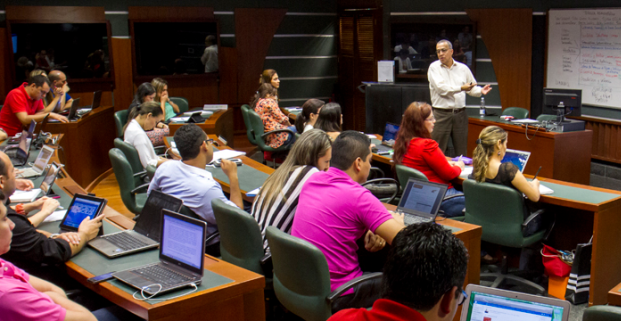 INTERNATIONAL EDUCATIONAL EXPERIENCE
STRATEGY AND COMPETITIVENESS CENTER
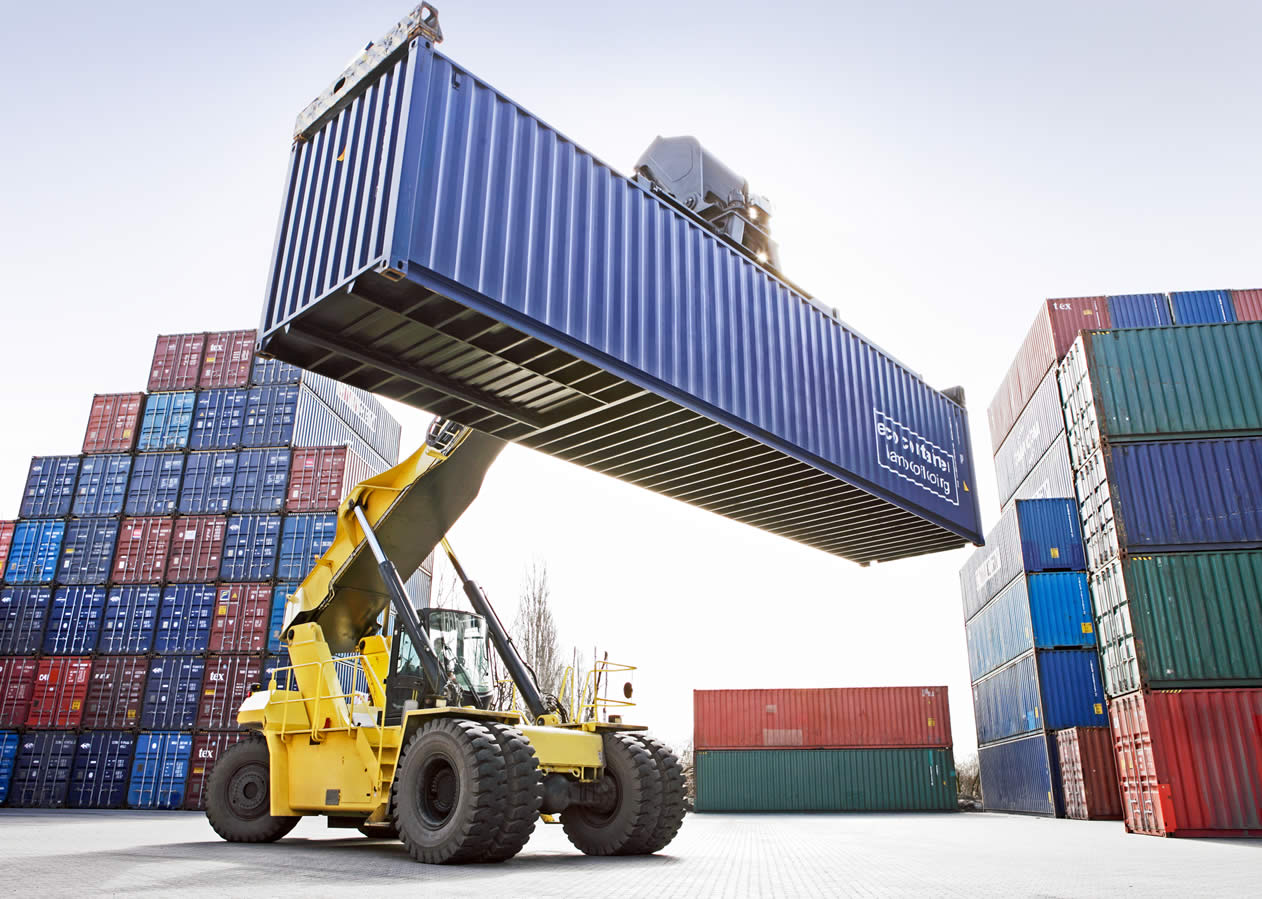 Supports the identification of Potential markets
Provides tools for developing market intelligence
Offers Export Training Programs
NIIF PARA PYMES
Support in the implementation of international Financial Reporting Standards
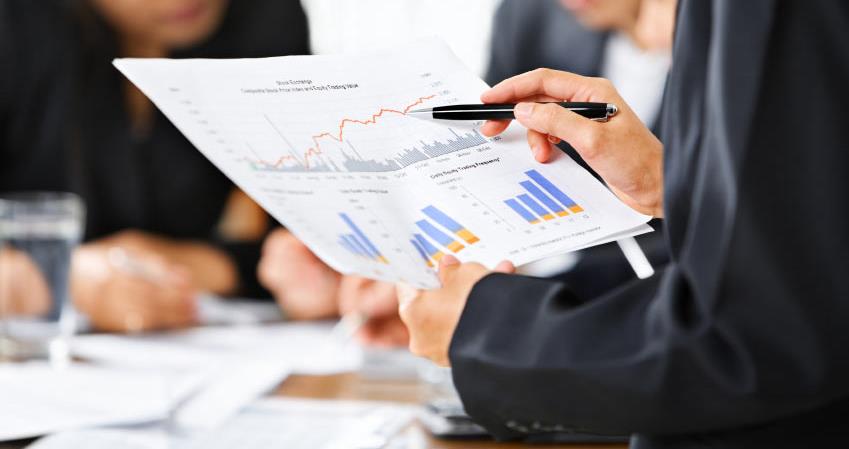 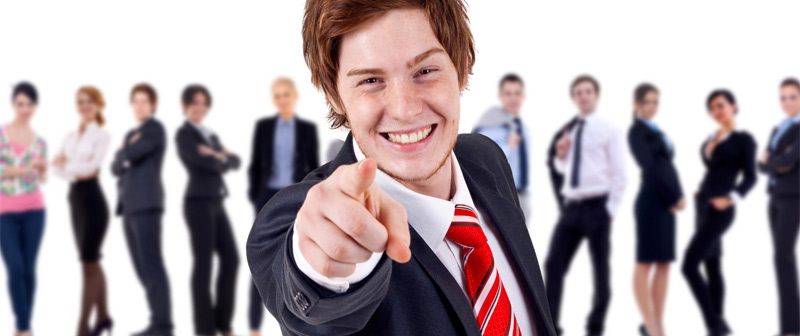 We educate Global Leaders Who Transform the Business World